Machine Learning Contest 
Rules & Regulations
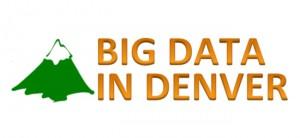 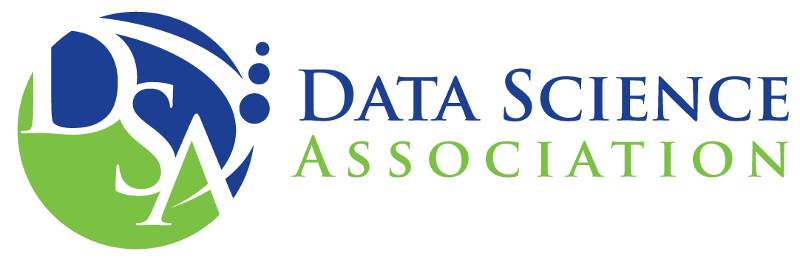 © 2015 Intelligent Systems, LLC  - All Rights Reserved
Machine Learning Contest
Rules & Regulations
Contestants must follow Contest Rules & Regulations to be eligible for prizes. See complete contest rules published at http://hackski.com.

Check site frequently for any updates. 

Contestants may compete alone or with others yet only one prize will be awarded per registered contestant.

Contestants must register with their real name and provide proof of identity to be eligible to receive a prize. 

Proof shall consist of a government issued birth certificate and government issued passport with picture.
© 2015 Intelligent Systems, LLC  - All Rights Reserved
Machine Learning Contest
Rules & Regulations
Contestants must produce a workable and reliable mobile app providing key (near) real-time weather, snow and traffic information for the Colorado public to make the best possible ski venue and route/time decision to get to the Colorado ski slopes.

Check site often at http://hackski.com for following:

Data Sources
Free Technology
Data Science and Engineering Tips
Any Contest Updates
© 2015 Intelligent Systems, LLC  - All Rights Reserved
Machine Learning Contest
Rules & Regulations
The mobile app must be workable and reliable on all versions of the following mobile operating systems:

Apple iOS
Android
BlackBerry OS
© 2015 Intelligent Systems, LLC  - All Rights Reserved
Machine Learning Contest
Rules & Regulations
The mobile app must provide users with the following key (near) real-time data in an easy-to-understand user-interface:

Weather data for Colorado mountains within 45 minutes

Snow conditions at all Colorado ski resorts within 45 minutes

Snow conditions in Colorado mountains within 45 minutes

Traffic information for major Colorado highways, ski access roads and mountain passes within 45 minutes
© 2015 Intelligent Systems, LLC  - All Rights Reserved
Machine Learning Contest
Rules & Regulations
Contestants may use any and all compute tools, code, techniques and methods to produce the best app (must be disclosed at contest conclusion). 

Contestants are responsible for providing own compute power, code, tools and techniques.

Contestants may use any and all data sources (must be disclosed at contest conclusion).
© 2015 Intelligent Systems, LLC  - All Rights Reserved
Machine Learning Contest
Rules & Regulations
Contestants must provide the final mobile app to the panel of judges on or before Friday November 20, 2015.

First place winner of the Machine Learning Contest will receive USD $10,000.

Additional prizes will be determined by the Machine Learning Contest organizers.
© 2015 Intelligent Systems, LLC  - All Rights Reserved
Machine Learning Contest
Rules & Regulations
Contestants agree to follow all laws.

Contestants agree to transfer any and all mobile app ownership rights to contest organizers.

Contestant must receive the award personally and not via a third party and must provide proof of identity (government issued birth certificate and government issued passport).

Contestants must provide a working telephone number and be available, either in-person at Level 3 Communications in Colorado or via provided telephone number answered in-person to receive an award during the contest award ceremony on December 5, 2015 from 4:00pm to 7:00pm Mountain Standard Time.
© 2015 Intelligent Systems, LLC  - All Rights Reserved
Machine Learning Contest Contacts
Site: http://hackski.com                      Email: skimore.hackski@gmail.com

Contestant Registration @ http://bit.ly/1zYp9dd

Sponsor Registration @ http://bit.ly/1IxjXll
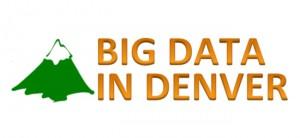 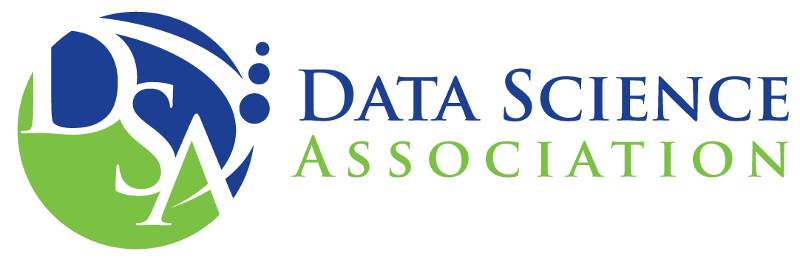 © 2015 Intelligent Systems, LLC  - All Rights Reserved